How to Raise Wise, Godly Children
Training Your Child to Obey
Dealing with Rebellion
Training in Righteousness
Aiming for the Heart
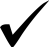 “Tools” for Training in Righteousness
Spanking/Consequences
Teaching/Instructing
Rebuking/Correcting
Activity/Drilling/Practicing
Modeling by Personal Example
Teaching/Instructing
The Word of God is clear: you as a parent have a solemn responsibility to teach and instruct your children:
And these words that I command you today shall be on your heart. You shall teach them diligently to your children, and shall talk of them when you sit in your house, and when you walk by the way, and when you lie down, and when you rise. (Deuteronomy 6:6-7)
Teaching/Instructing
The Word of God is clear: you as a parent have a solemn responsibility to teach and instruct your children:
We will tell the next generation about the LORD's praiseworthy acts, about his strength and the amazing things he has done…. He commanded our ancestors to make his deeds known to their descendants, so that the next generation, children yet to be born, might know about them. They will grow up and tell their descendants about them. Then they will place their confidence in God. They will not forget the works of God, and they will obey his commands. Then they will not be like their ancestors, who were a stubborn and rebellious generation, a generation that was not committed and faithful to God. (Psalm 78:4-8 NET)
Teaching/Instructing
The Word of God is clear: you as a parent have a solemn responsibility to teach and instruct your children:
Hear, my son, your father's instruction, and forsake not your mother's teaching, for they are a graceful garland for your head and pendants for your neck. (Proverbs 1:8)
Fathers, do not provoke your children to anger, but bring them up in the discipline and instruction of the Lord. (Eph 6:4)
Teaching/Instructing
As a parent, the last thing you want is for your children to end up like the generation of Israelites that succeeded Joshua and his generation:
And Joshua the son of Nun, the servant of the LORD, died at the age of 110 years. And they buried him … And all that generation also were gathered to their fathers. And there arose another generation after them who did not know the LORD or the work that he had done for Israel. (Judges 2:8-10)
Teaching/Instructing
In the first few years of life, your children are utterly dependent on you to teach them the things they need to know.
As your children become older, they will gradually begin to learn more and more from other people in their life (teachers, coaches, mentors, friends, etc.) – this can be natural, good, and (at times) even necessary.
However, you as a parent can and should retain a significant teaching influence throughout your children’s lives – putting forth a deliberate effort to effectively teach them.
Teaching/Instructing
Things that will diminish your ability to effectively teach your children:
Lack of parental control and discipline
Allowing unchecked, ongoing resentment, anger, or disrespect in your children’s attitude towards you and/or your spouse
Being unaware of what’s really going on in the hearts of your children
Being preoccupied with other things in your life
Not spending enough time with your kids
Teaching/Instructing
Things that will diminish your ability to effectively teach your children:
Failing to make a deliberate, thought out effort to teach your children
Failing to teach your children on a level that they understand
Failing to make the most of teachable moments that arise in the life of your kids
Can you think of other things that should go on this list?